03/07/2015
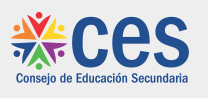 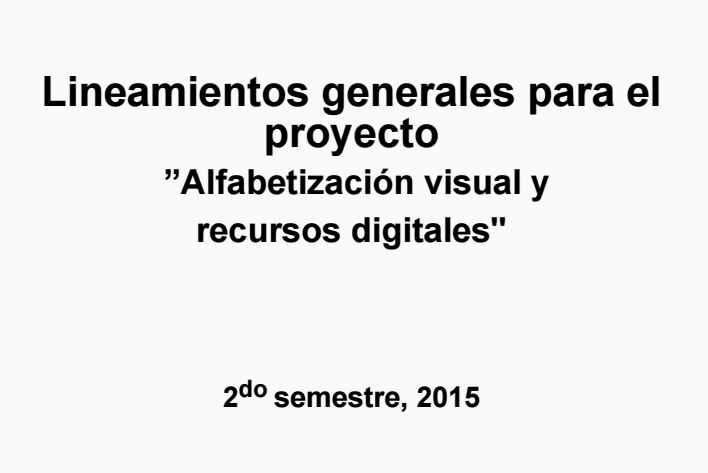 INSPECCIÓN DE ARTE Y COMUNICACIÓN VISUAL
SALA DOCENTE 2015
REGIONALIZACIÓN
HABILIDADES LINGUÍSTICAS Y COGNITIVAS
LÍNEAS PEDAGÓGICASCENTRALES
FORMAS DE APRENDER Y ENSEÑAR
INTERDISCIPLINARIEDAD
DESARROLLO PROFESIONAL
“SOLO SÉ QUE NO SÉ NADA”
Sócrates (470-399 A.C.)
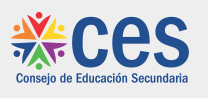 COMUNICACIÓN E INTERCAMBIO
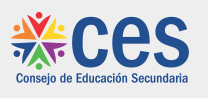 “NO LUGAR”   	     Marc Augé (1992)    LUGAR
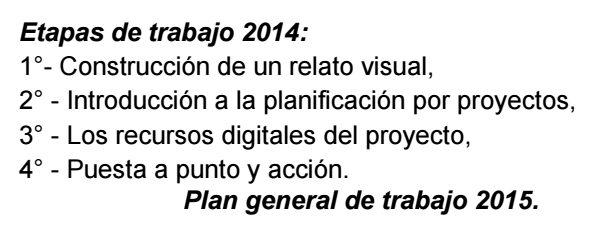 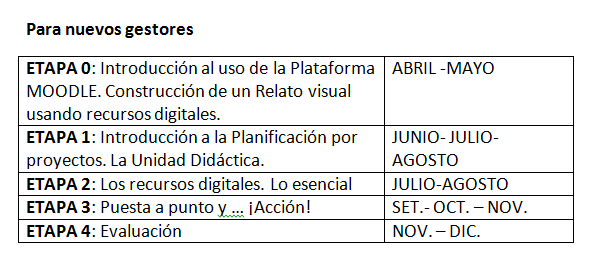 PLAN GENERAL DE TRABAJO 2015
Docentes que ya cursaron el EAC
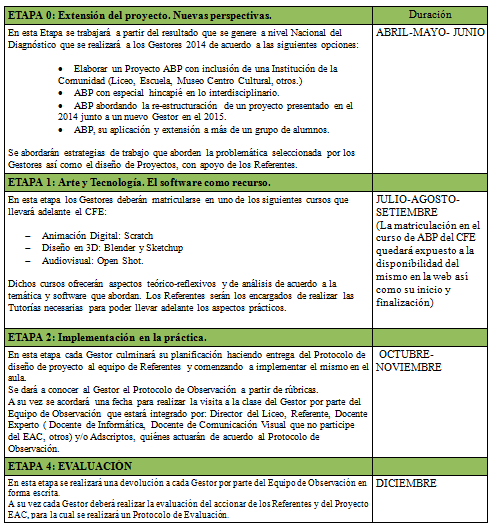 Realidad actual y singular de los contextos 
Marzo-junio 2015
Planificación y recorridos  
2014-2015
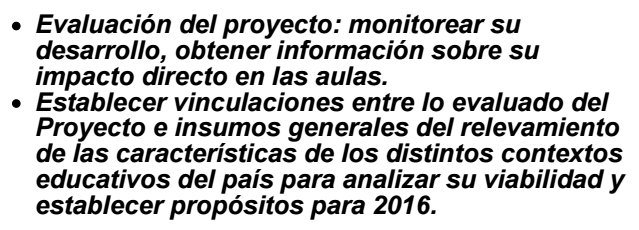 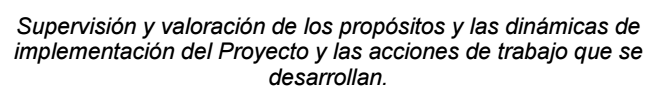 Presentación o rediseño o diseño de planificación 2º semestre 2015 de cada Profesor referente
Acciones generales previstas para trabajar con los profesores referentes:
Propuesta I: Informe.

Encuentro I. (3 de julio)

Propuesta II: Planificación 2º semestre en función de las características del contexto de cada región o departamento.
Entrega 20 de julio.

Encuentro II (regional). Intercambios y Portfolio. Última semanal de julio.

Período de implementación y supervisión. Agosto-noviembre.
Otros posibles encuentros en función del devenir del trabajo.

Presentación de portfolio de los referentes. 11 de diciembre.
Pautas de  trabajo para los profesores referentes
1) Plan semestral o al menos bimestral de trabajo

2) Modalidades para el trabajo semanal.
Distribución horaria semanal (5hs. máx. a distancia)
Nunca nula ni virtualidad ni presencialidad.
Margen de flexibilidad 20+ 20 en el mes.
Registro presencial: planilla semanal de actividades
Registro virtual: Coordinadora del Aula virtual.

3) Construcción del portfolio del Referente.
Procesos de trabajo y aprendizaje.
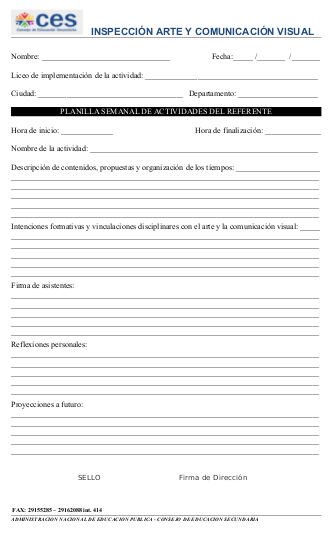 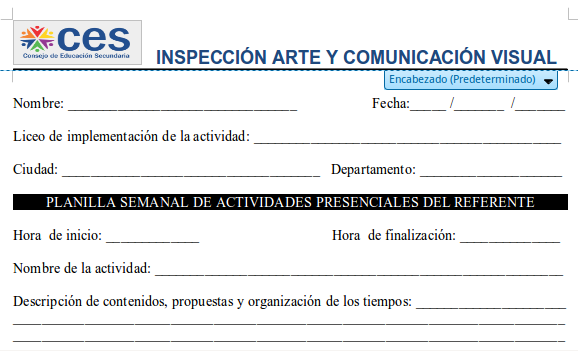 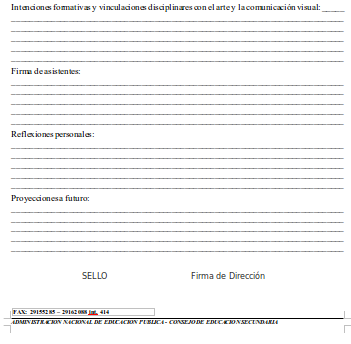 CARACTERÍSTICAS DEL DESEMPEÑO DEL PROFESOR REFERENTE
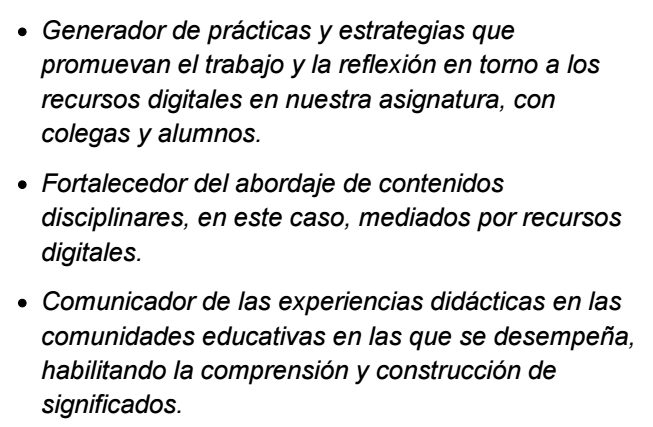 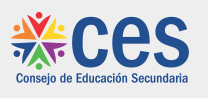 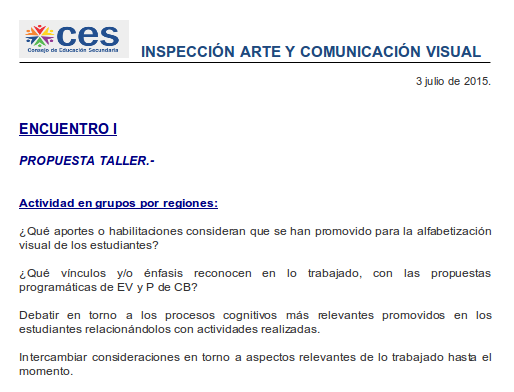 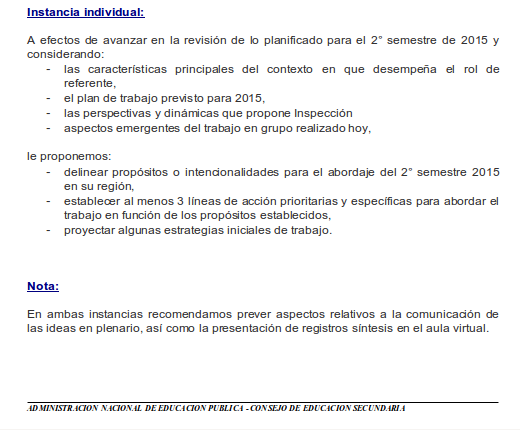 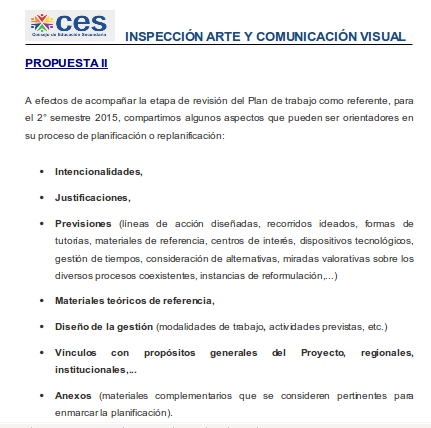 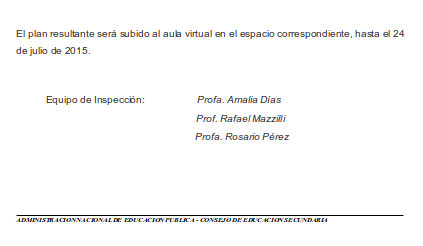 “ ...,Adaptarse a los desarrollos tecnológicos implica
 capacidad para identificar y desplegar actividades
 cognitivas nuevas, en tanto las tecnologías permanentemente 
van generando distintas posibilidades; de ahí su condición 
particular de herramienta. La colaboración que prestan permite
 a los estudiantes trascender la idea de eficiencia, en tanto implica
 menos tiempo y menos esfuerzo, pero además posibilita nuevas 
relaciones con el conocimiento en el marco de las relaciones
 con los contextos culturales.”
                                                                    E. Litwin (2003)